قياس التنمية 3
المرحلة 5
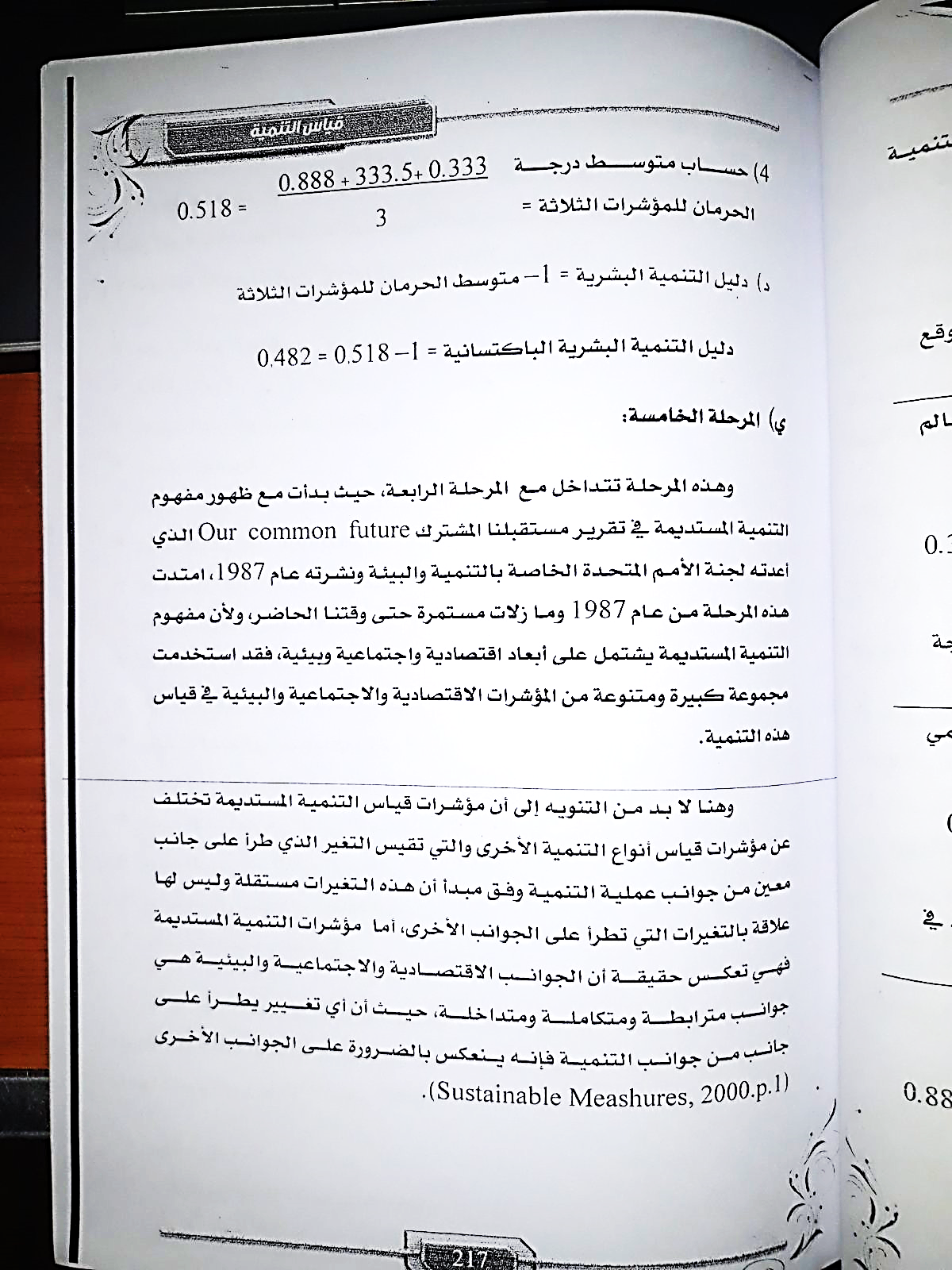 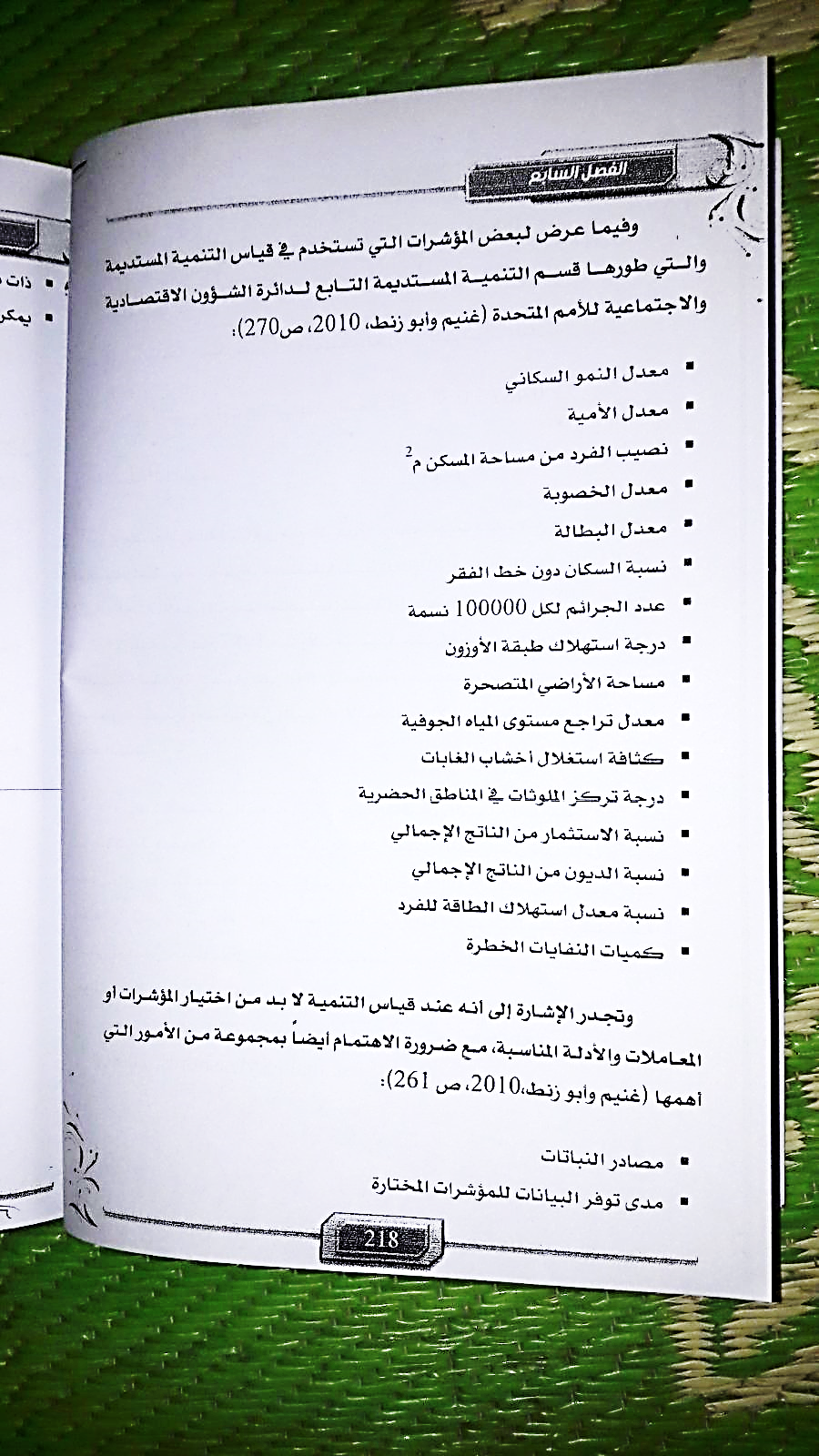 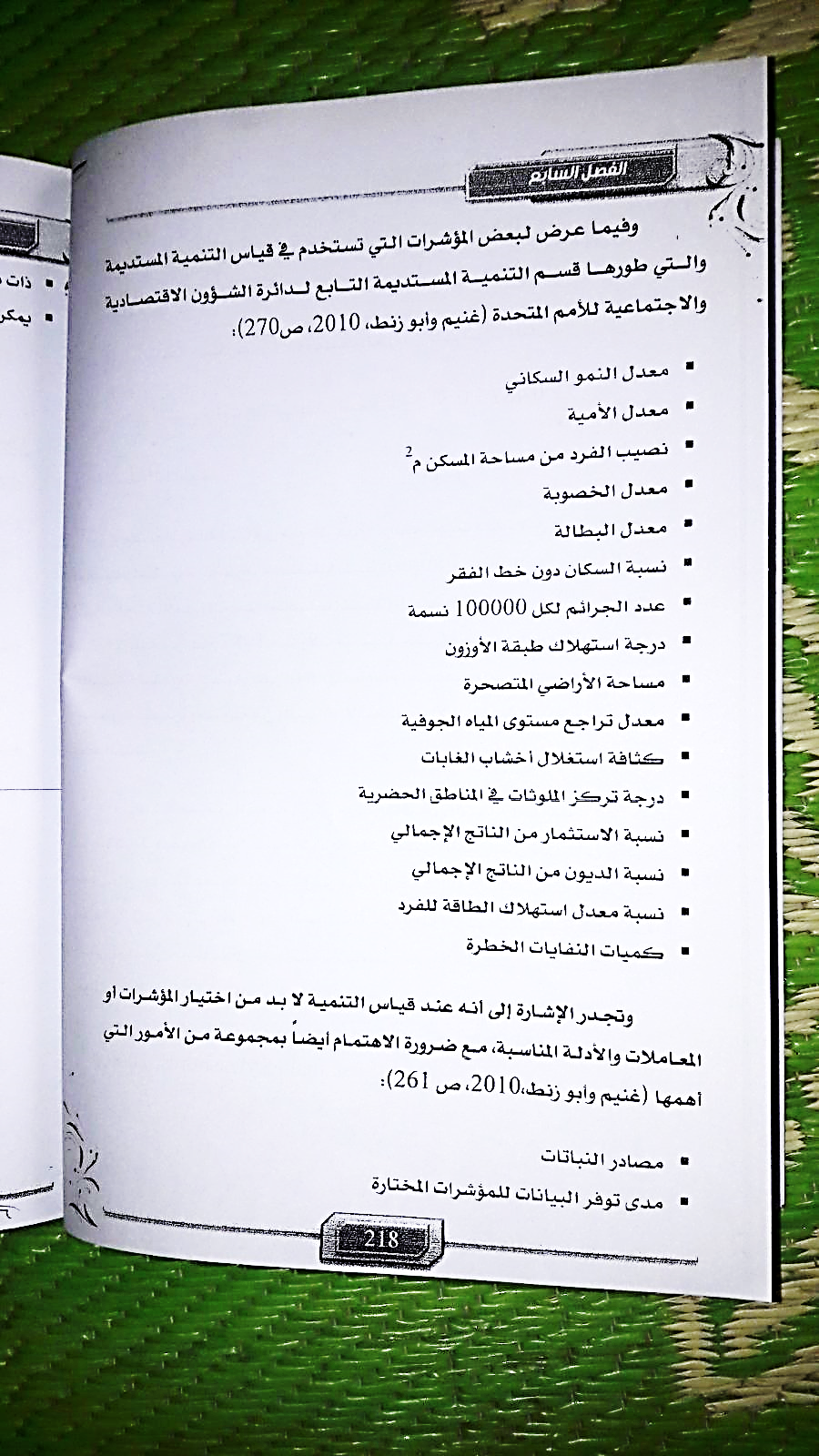 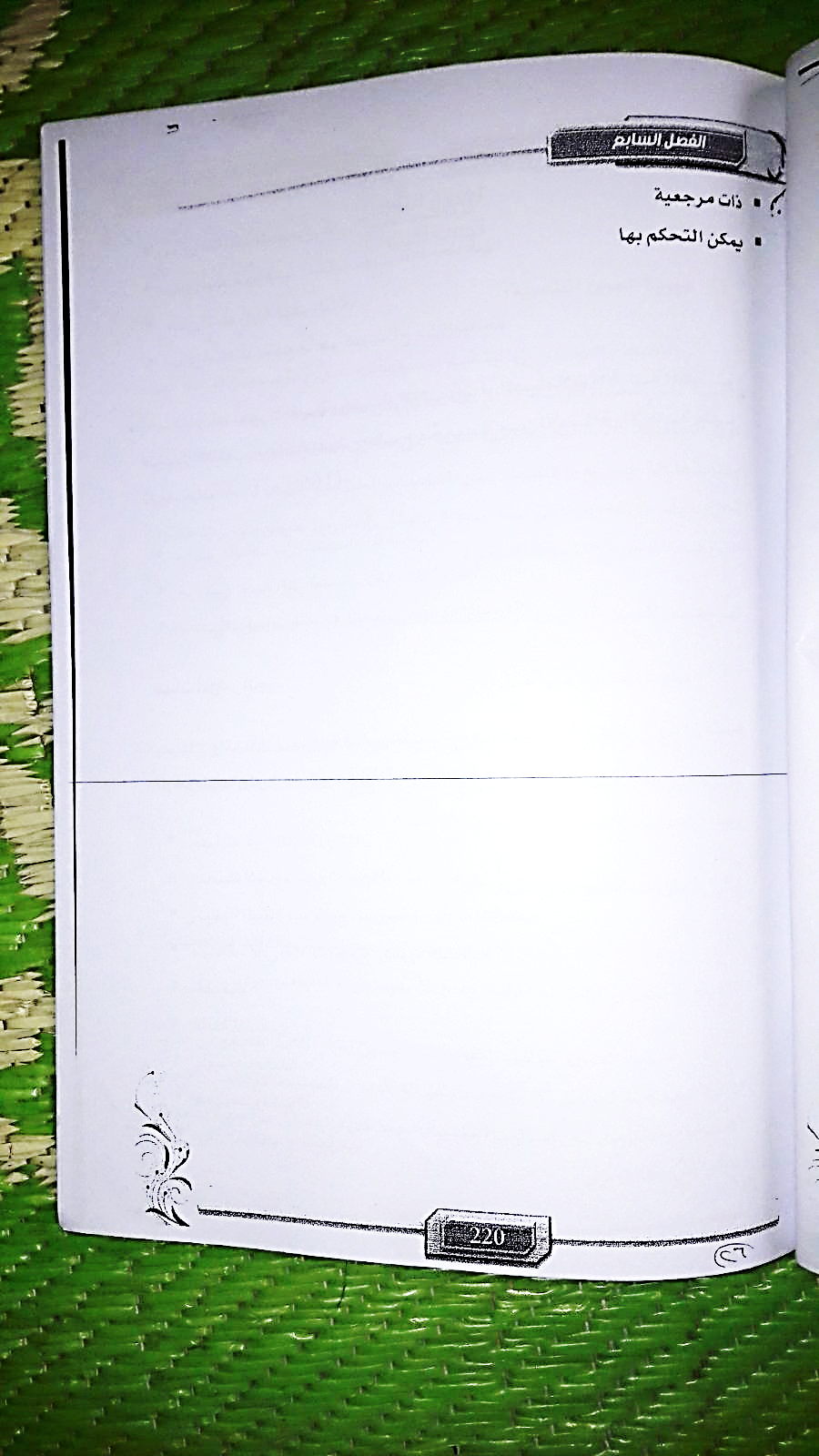